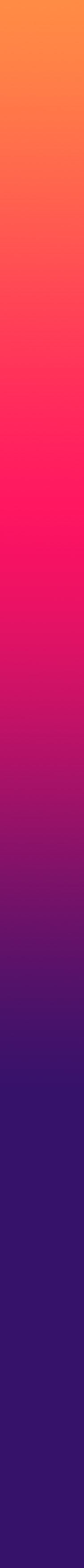 Parcours formationsVoleo Conseil – AMORIFE International
02022 - 02023
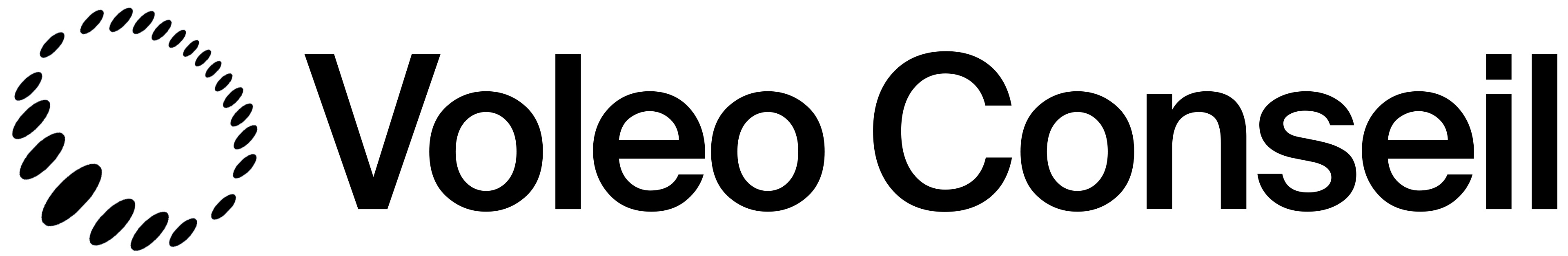 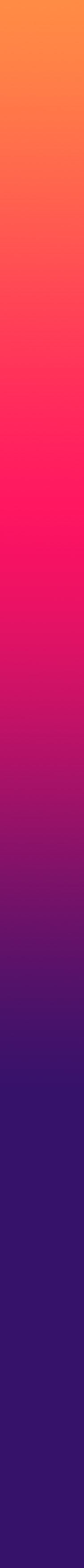 Parcours Ennéagramme Niv.1
Ennéagramme Sous-type
2 jrs
Ennéagramme Centre
2 jrs
Ennéagramme Base
2 jrs
Connaissance de soi et des autres, explorer les mécanismes inconscients, le fonctionnement des centres instinctifs de la personnalité
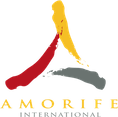 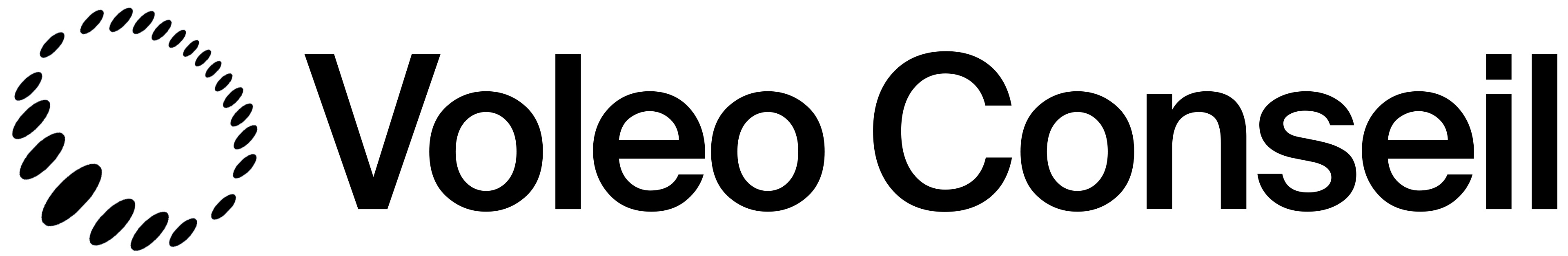 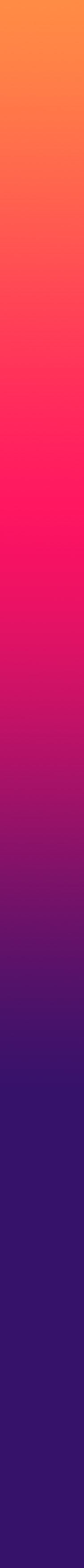 Parcours Ennéagramme Niv.2
Ennéagramme Ailes
2 jrs
Ennéagramme Communication
2 jrs
Ennéagramme Négociation
2 jrs
Découvrir les nuances de la personnalité, les motivations réelles et modes de communications des types, et le mode de négociation pour chaque type.
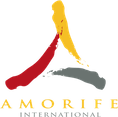 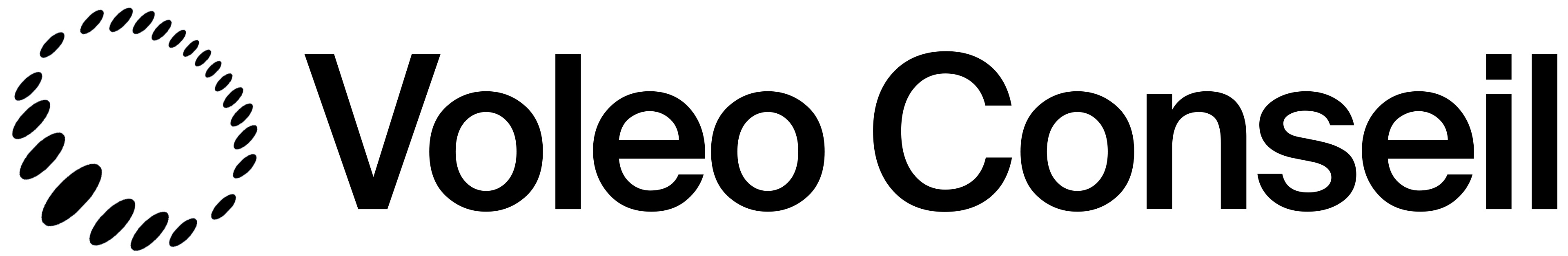 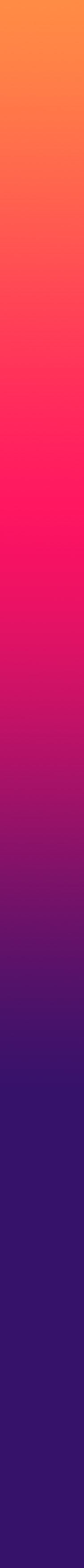 Global Leadership Skills Niv.1
Résilience en env. professionnel (REP)
2 jrs
Gestion des tensions
Compétence conflit (CDP)
2 jrs
Entrepreneurial Mindset Profil (EMP)
2 jrs
Connaissance de soi et de son système de valeur, la relation à l’autre et ses interactions et un nouvel esprit d’entreprise et de créativité
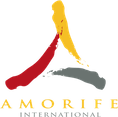 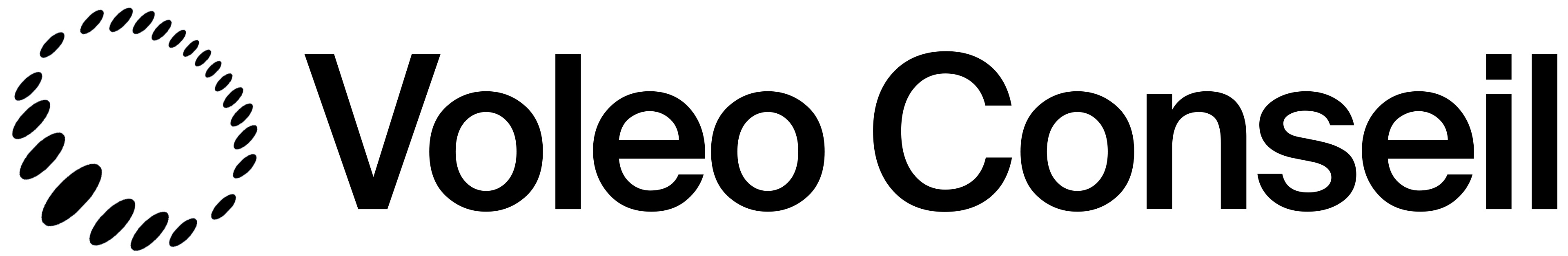 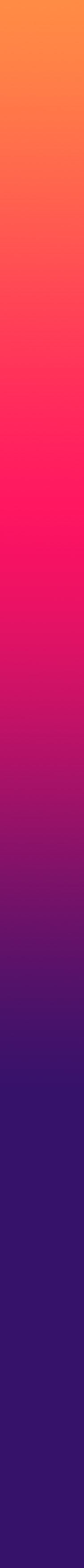 Global Leadership Skills Niv.2
Développer votre Résilience Professionnelle 
2 jrs
Développer ses Compétences à accueillir le conflit
2 jrs
Renforcer  votre Leadership et votre Légitimité
2 jrs
Développer ses compétences relationnelles pour renforcer sa légitimité et son esprit créatif vers l’empowerment
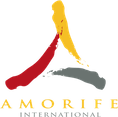 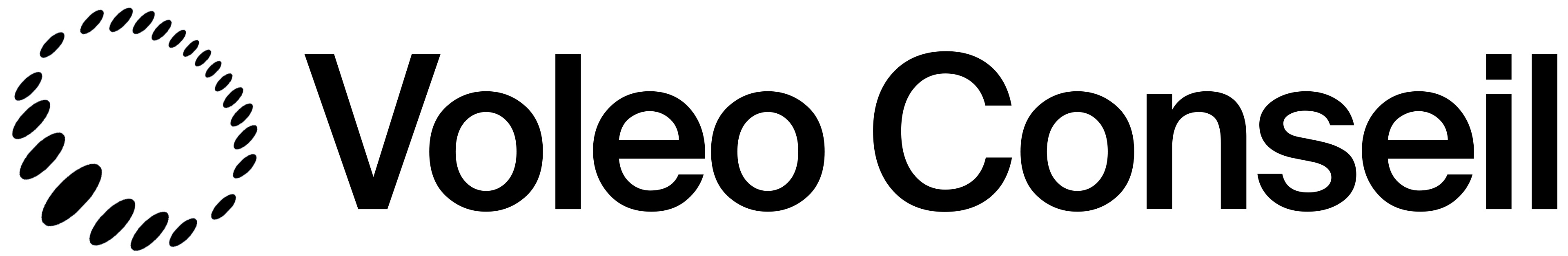 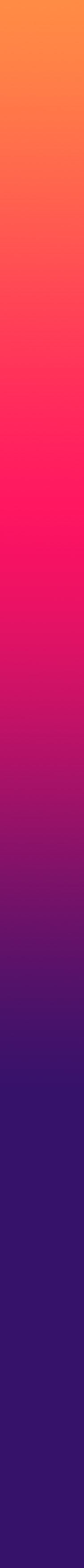 Parcours Agir en prévention des RPS Niv.1Managers ou Salariés
Référent harcèlement sexuel
 option 1 jr
Cadre légal des RPS
2 jrs
Renforcer ses connaissances des RPS afin  d’identifier et prévenir les situations à risque, tant en tant que manager que pour l’entreprise
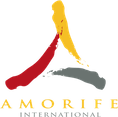 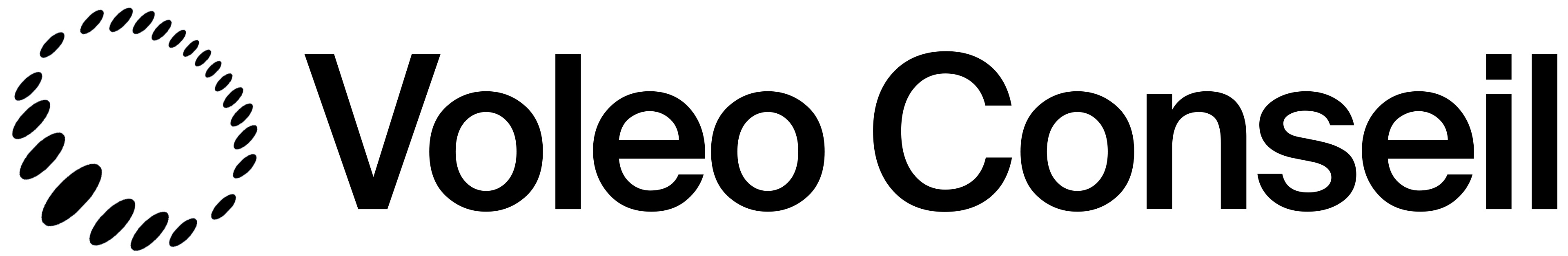 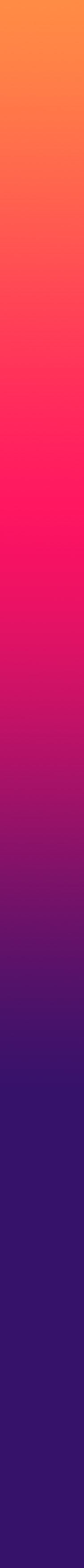 Parcours Agir en prévention des RPS Niv.2Managers ou Salariés
Développer ses Compétences à accueillir le conflit
2 jrs
La Médiation dans les RPS
1 jr
Compétence conflit, découvrir sa relation à l’autre et ses interactions
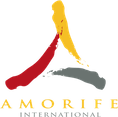 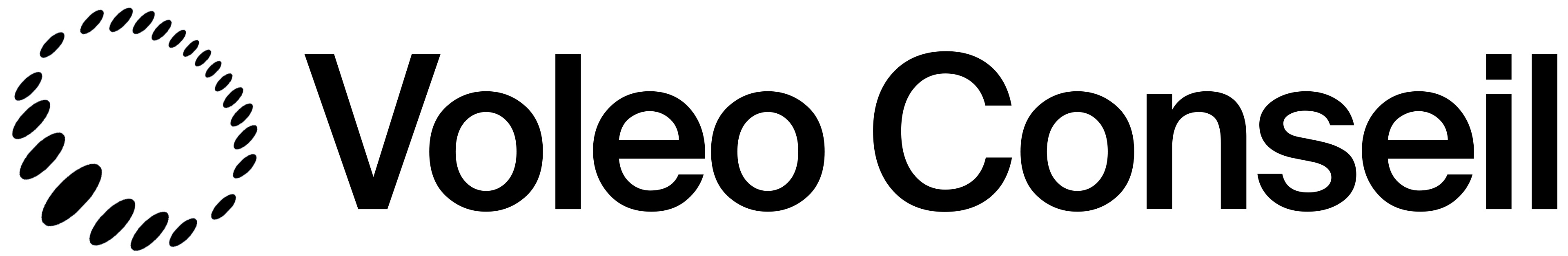 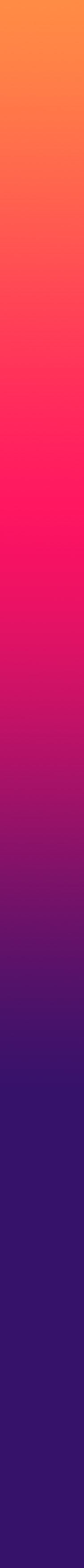 Le Référent Harcèlement Sexuel
Référent harcèlement sexuel
  1 jr
Pour les employeurs, mise en place d’un dispositif pour prévenir et détecter le harcèlement sexuel au travail
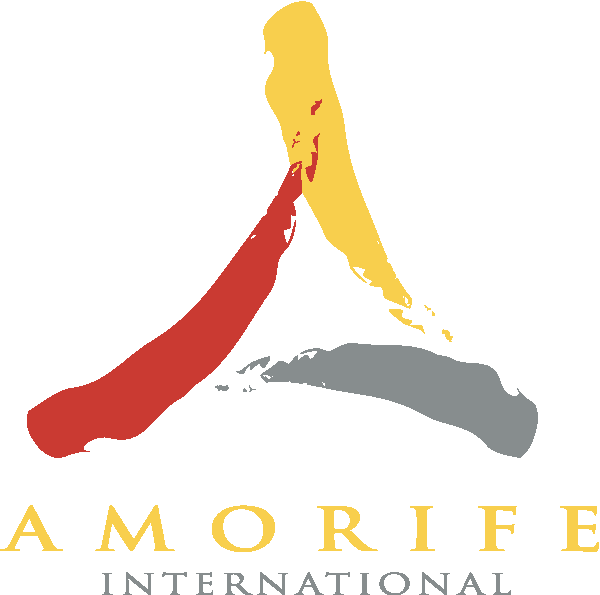 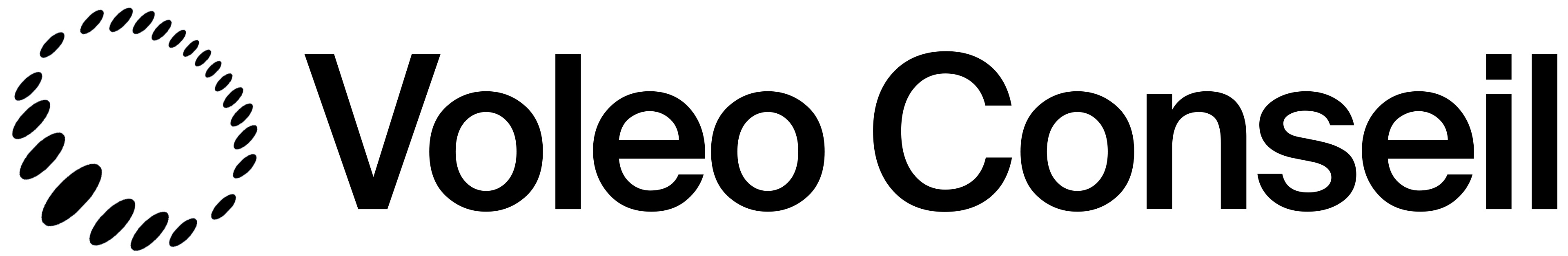 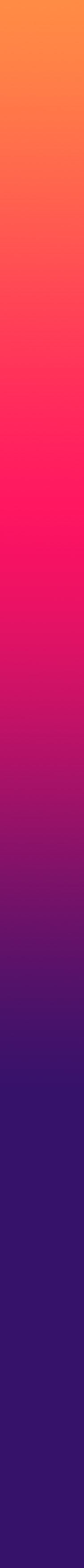 Parcours Médiation Management Compétences Niv.1
Découvrir de nouveaux outils pour améliorer ses compétences face aux situations  conflictuelles.
Développer ses Compétences à accueillir le conflit
Panorama des outils Médiation
1 jr
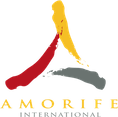 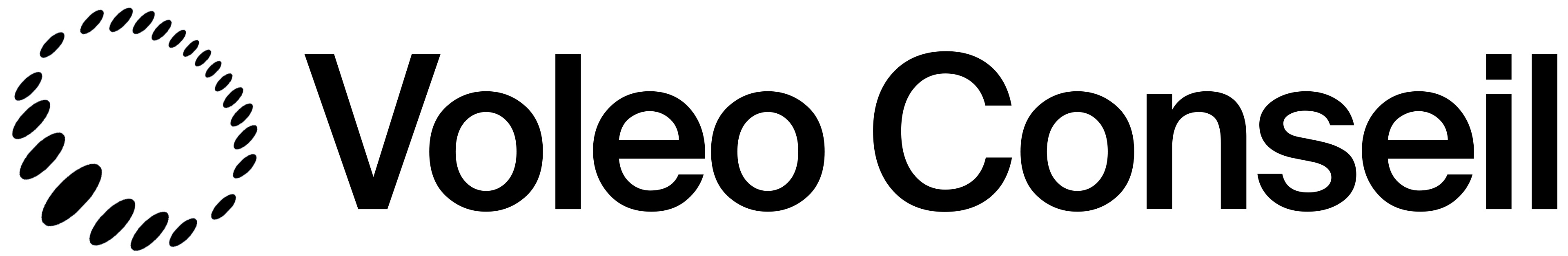 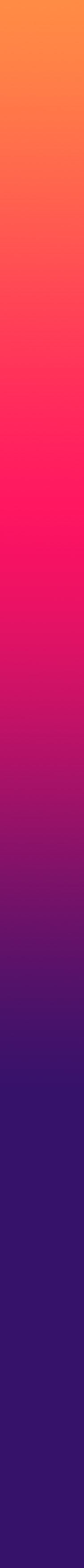 Parcours Médiation Management Compétences  Niv. 2
La Roue de Fiutak
  1 jr
Acquérir une méthodologie éprouvée pour améliorer ses compétences face aux situations conflictuelles
Reformulations et Communication empathique
1 jr
La Négociation Raisonnée  
  1 jr
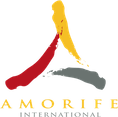 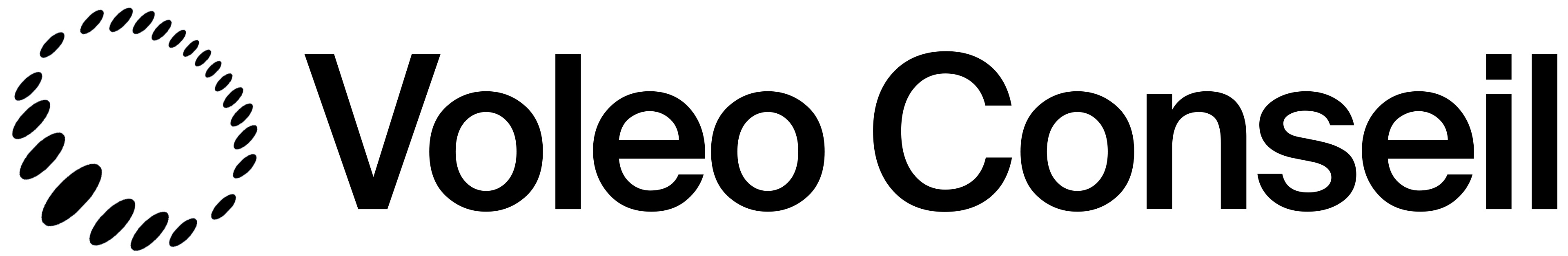